স্বাগতম
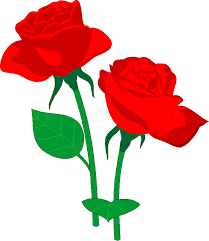 মোঃ আলকাছ মিয়া      প্রভাষক, পদার্থবিজ্ঞান
ফিরোজ মিয়া সরকারি কলেজ
আশুগঞ্জ, ব্রাহ্মণবাড়িয়া
Email: alkasmia1984@gmail.com
শ্রেণি-একাদশ
বিষয়-পদার্থবিজ্ঞান প্রথম পত্র
অধ্যায়-৯ম
তারিখ- 09/০3/২০20 খ্রিঃ
সময়-৪৫ মিনিট।
চল একটি ভিডিও দেখি
কখনও জোড়ালো শব্দ কখনও ক্ষীণ শব্দ সৃষ্টি হয় কেন?
এই জোড়ালো শব্দ ও ক্ষীণ শব্দ সৃষ্টি হওয়াকে  বলা হয়...
আজকের পাঠ
বীট(Beat)
শিখনফল
এই পাঠ শেষে শিক্ষার্থীরা…
জোরালো শব্দ সৃষ্টি
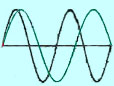 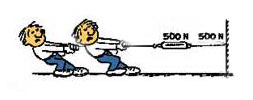 প্রায় সমান কম্পাংকের তরঙ্গদ্বয়ের সমদশায় উপরিপাতন
একই দিকে বল প্রয়োগ
ক্ষীন শব্দ সৃষ্টি
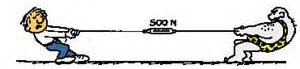 প্রায় সমান কম্পাংকের তরঙ্গদ্বয়ের বিপরীত দশায় উপরিপাতন
বিপরীত দিকে বল প্রয়োগ
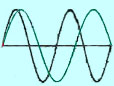 একক কাজ
বীট কী?
প্রায় সমান কম্পাংকের দুটি শব্দ তরংগ একই দিকে অগ্রসর হলে গতিপথের নির্দিষ্ট কতগুলো বিন্দুতে পর্যায়ক্রমে সমদশায় মিলিত হয় এবং নির্দিষ্ট কতগুলো বিন্দুতে পর্যায়ক্রমে বিপরীত দশায় মিলিত হয় । ফলে সমান সময় ব্যবধানে পর্যায়ক্রমে জোরালো ও ক্ষীণ শব্দের সৃষ্টি হয়। এটিই বীট।
[Speaker Notes: ;’]
বীট সৃষ্টির কৌশল
চিত্রে f1 ও f2 কম্পাংকের দুটি তরঙ্গের উপরিপাতনের ফলে A ও C বিন্দুতে সমদশার মিলনে জোরালো শব্দ এবং B ও D বিন্দুতে বিপরীত দশার মিলনে ক্ষীণ শব্দ সৃষ্টি হয় যা নীচের লব্ধি তরঙ্গ দ্বারা নির্দেশ করা হয়েছে।
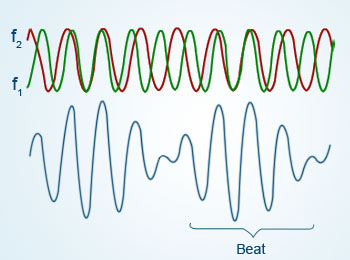 মূল তরঙ্গদ্বয়
D
C
B
A
লব্ধি তরঙ্গ
বীটের গাণিতিক বিশ্লেষণ
জোড়ায় কাজ
পরপর দুটি জোরালো শব্দ সৃষ্টির সময় ব্যবধান অথবা পরপর দুটি ক্ষীণ শব্দ সৃষ্টির সময় ব্যবধান এ একটি বীট উৎপন্ন হয়।
দলীয় কাজ
অজানা সুরশলাকা
512Hz
সুরশলাকা দুটি এক সাথে শব্দায়িত করলে প্রতি সেকেন্ডে 5টি বীট উৎপন্ন হলে অজানা সুরশলাকা কম্পাংক কত?
মূল্যায়ন
বীট কীভাবে সৃষ্টি হয়?
দুটি উৎসের কম্পাংক যথাক্রমে 510Hz এবং 502Hz হলে বীট সংখ্যা কত ?
কীভাবে জোড়ালো শব্দ এবং ক্ষীণ শব্দ সৃষ্টি হয়?
বাদ্যযন্ত্রে কী বীটের ব্যবহার আছে?
বাড়ির কাজ
১। বীটের সাহায্যে খনিতে দূষিত গ্যাসের অস্থিত্ব কীভাবে নির্ণয় করবে? 
২। দুটি সুর শলাকা একই সাথে কাঁপালে প্রতি সেকেন্ডে 5 টি বীট উৎপন্ন হয়। এদের একটির কম্পাঙ্ক 256Hz । অপর সুর শলাকার গায়ে কিছুটা মোম লাগালে বীট সংখ্যা কমে যায়। দ্বিতীয় সুর শলাকার কম্পাঙ্ক কত? মোম না লাগিয়ে দ্বিতীয় সুর শলাকাকে ঘষে হালকা করা হলে এর কম্পাংকের কিরূপ পরিবর্তন ঘটবে ব্যাখ্যা কর।
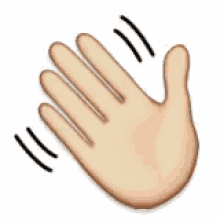 ধন্যবাদ